Начни карьеру в АО «Волга» 
со студенческой скамьи
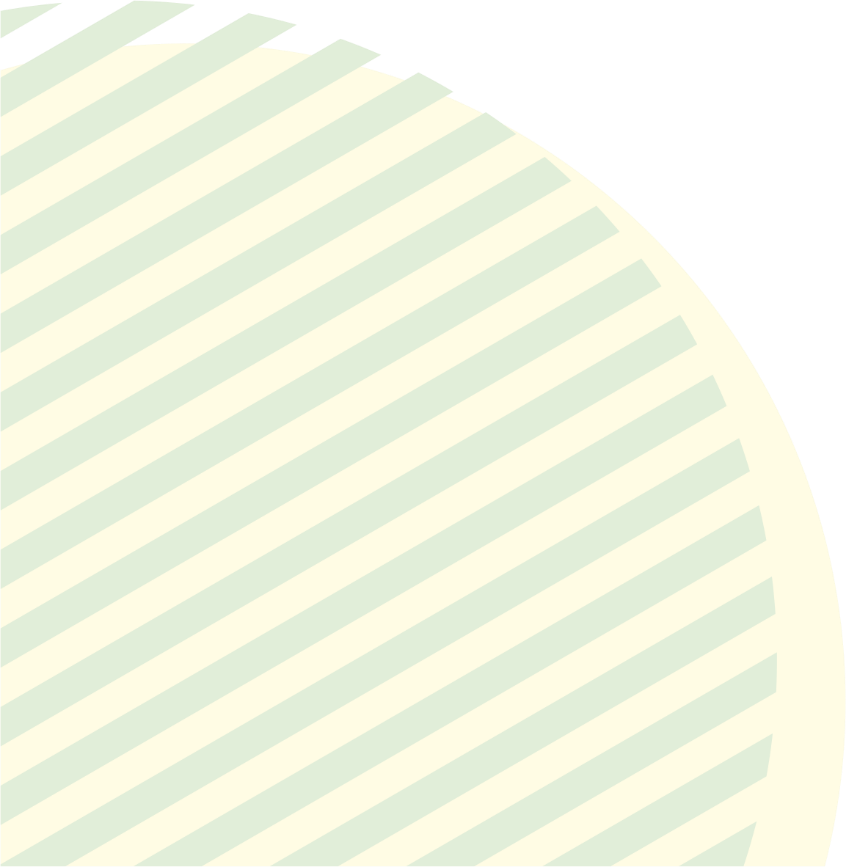 АО «Волга»  
тур по предприятию
Наши контакты: Тел.: +7 (83144) 9-36-73, e-mail: listikova_av@volga-paper.ru, www.volga-paper.ru
Начни карьеру в АО «Волга» 
со студенческой скамьи
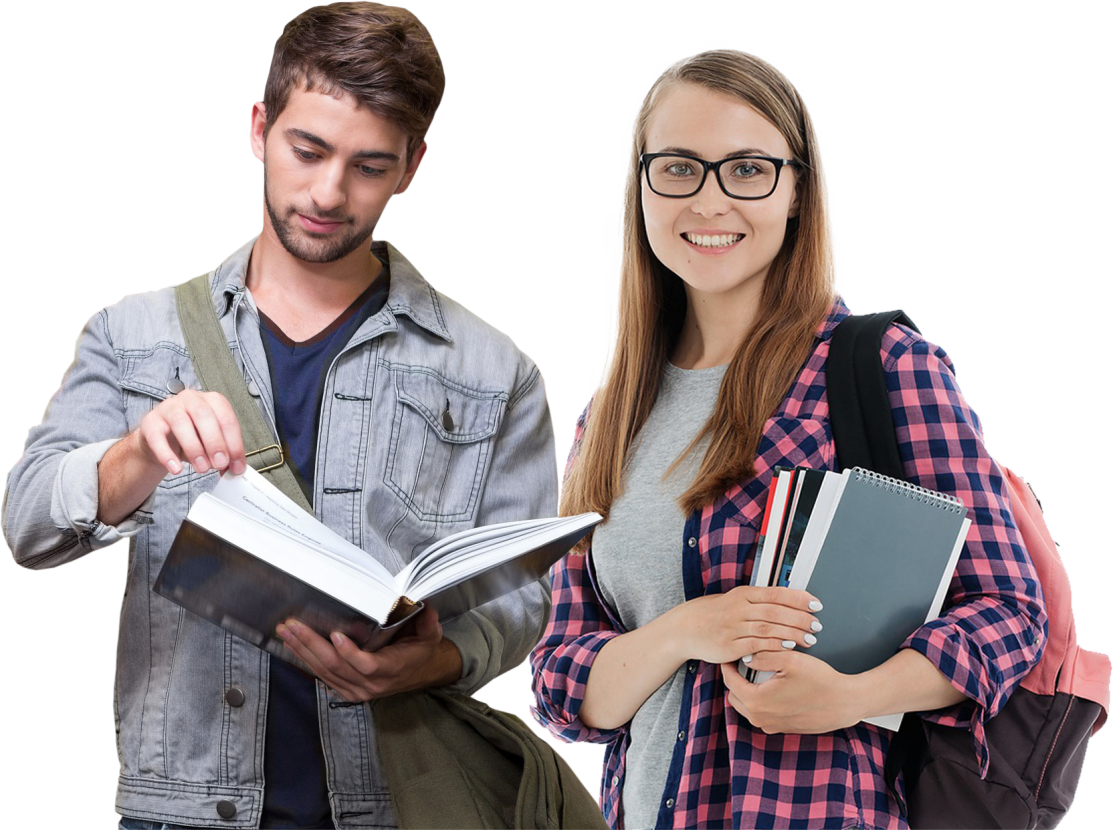 Приглашаем 
студентов 
и выпускников 
на стажировки 
и вакантные 
должности
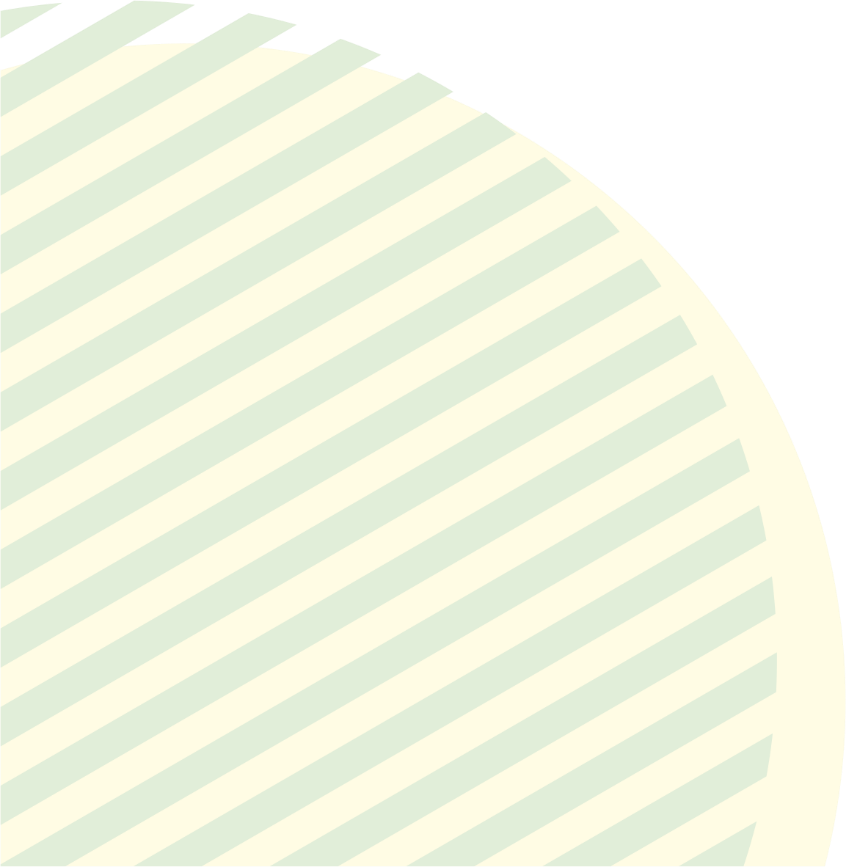 Используй любой шанс, 
не откладывай, звони!
Телефон: 8 (83144) 936-73
Акционерное общество «Волга» - 
ведущий производитель тарных видов бумаг и бумаги для печати газет, книг 
и полиграфической продукции из 100% термомеханической массы в России.
Компания входит в рейтинги:
Одна из крупнейших компаний 
на рынке бумаги в России
330 тыс. тонн продукции в год, 
доля на рынке – более 20%

Стабильные финансовые результаты
11,5 млрд руб.
выручка в 2021 году

Профессиональный коллектив
Более 1700 человек 
работает в компании
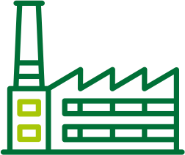 Топ-50 крупнейших лесопромышленных компаний,

Топ-100 крупнейших компаний Нижегородской области, 

Топ-100: лидеры России по росту производительности труда за три года.
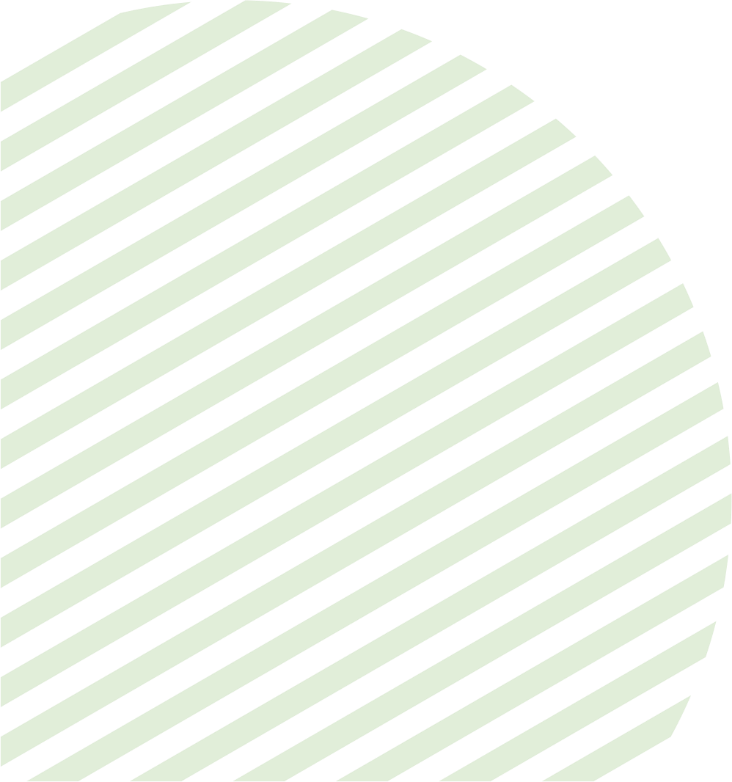 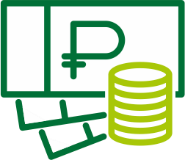 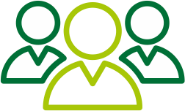 Стратегия  АО «Волга» направлена на увеличение производительности при сохранении ресурсов окружающей среды.
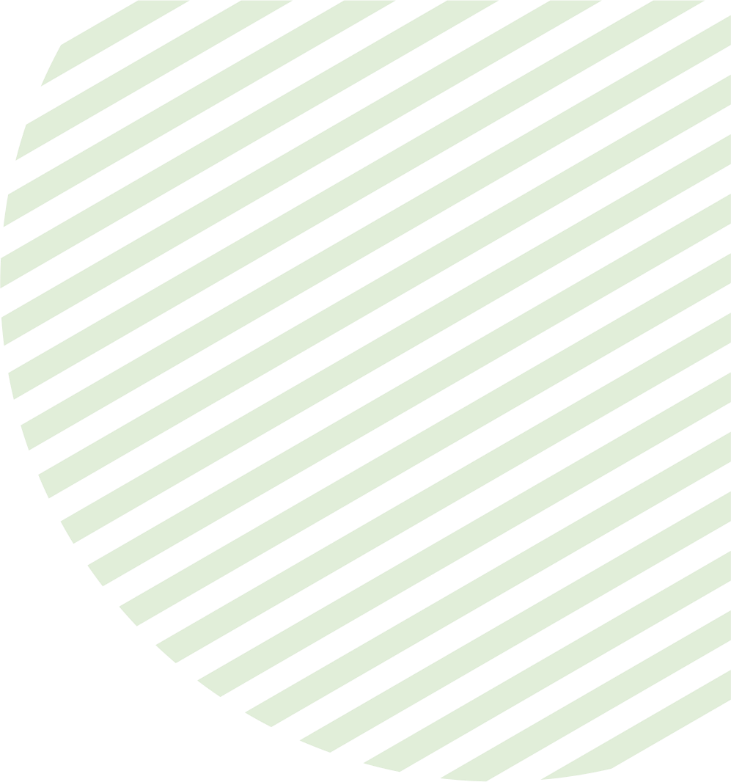 Инвестиционные проекты АО «Волга»
Этап I:  2021 – 2023 год
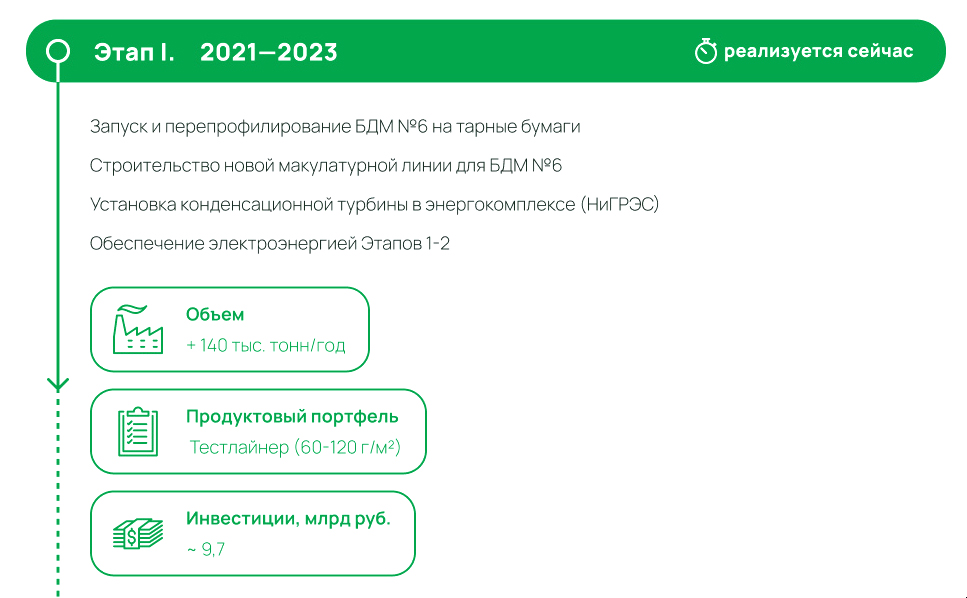 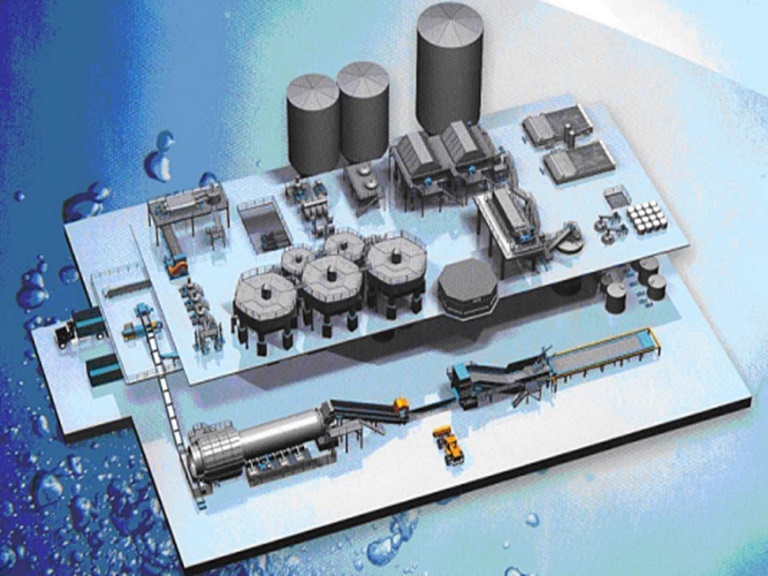 Модель макулатурной линии
Начни карьеру в АО «Волга» со студенческой скамьи
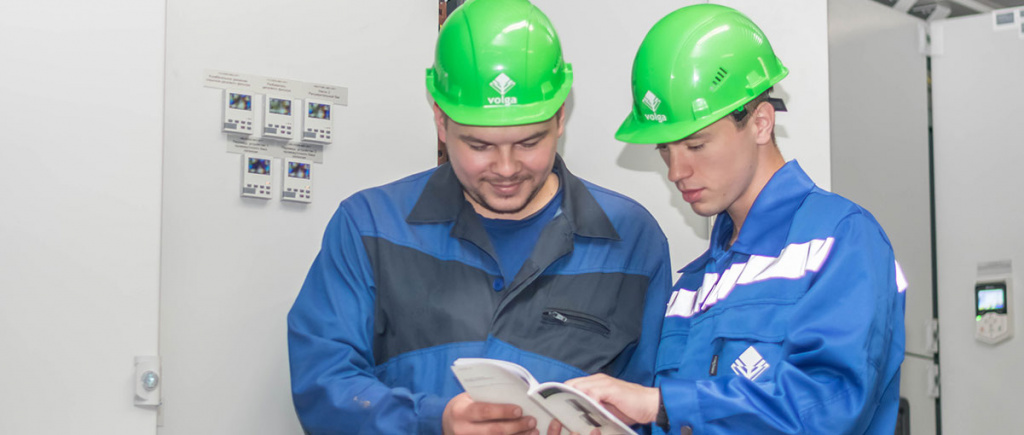 Востребованные специалисты
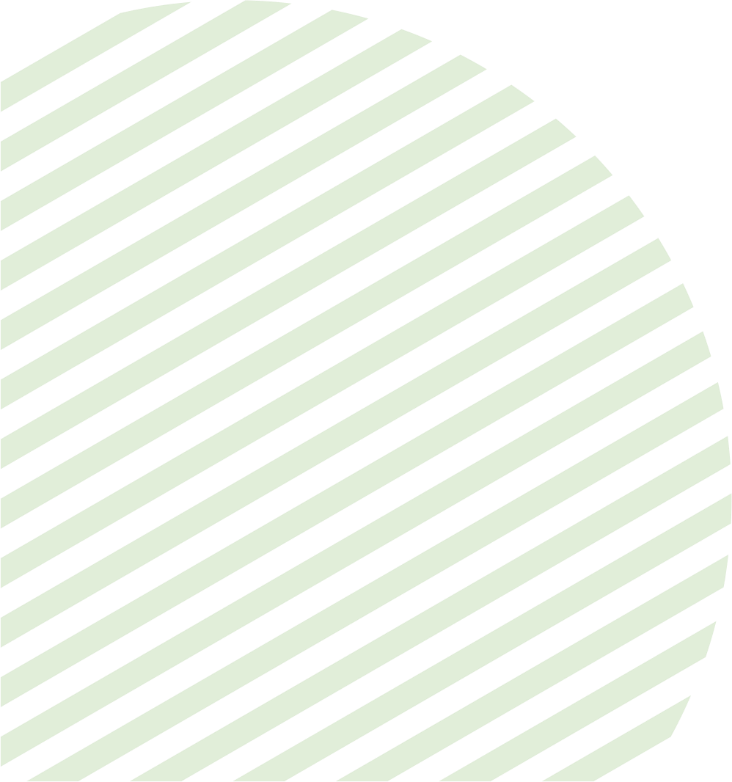 инженер-технолог
инженер-электроник
инженер-программист
машинист оборудования
энергетик
электромонтер
теплотехник
слесарь КИПиА
специалист по приводной технике
«Волга NEXT» – твой карьерный старт в АО «Волга»
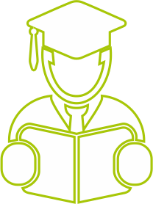 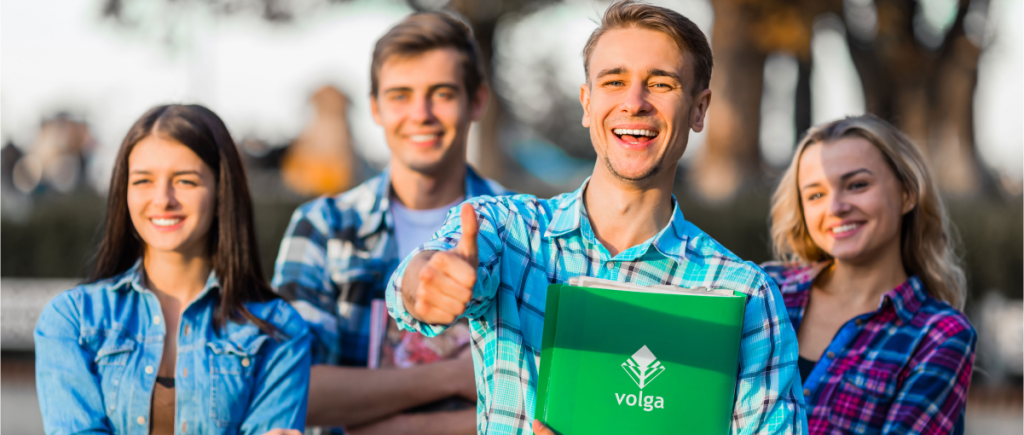 Что мы готовы предложить
Совмещение учебы и работы
Индивидуальный план адаптации
Персональный наставник
Уникальный опыт по специальности
Программа релокации
Оплата жилья 
Компенсация проезда
Совмещение учебы и работы
Индивидуальный план адаптации
Персональный наставник
Уникальный опыт по специальности
Программа релокации
Оплата жилья 
Компенсация проезда
Обучение за счет средств работодателя
Беспроцентные займы
Посещение оздоровительно-спортивного
комплекса с бассейном
Поддержка Совета молодежи
Не упусти свой шанс. Начни карьеру в АО Волга.
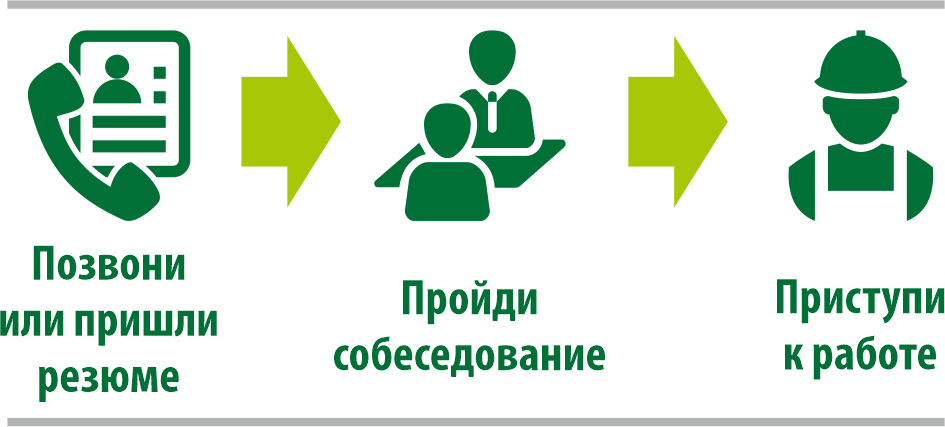 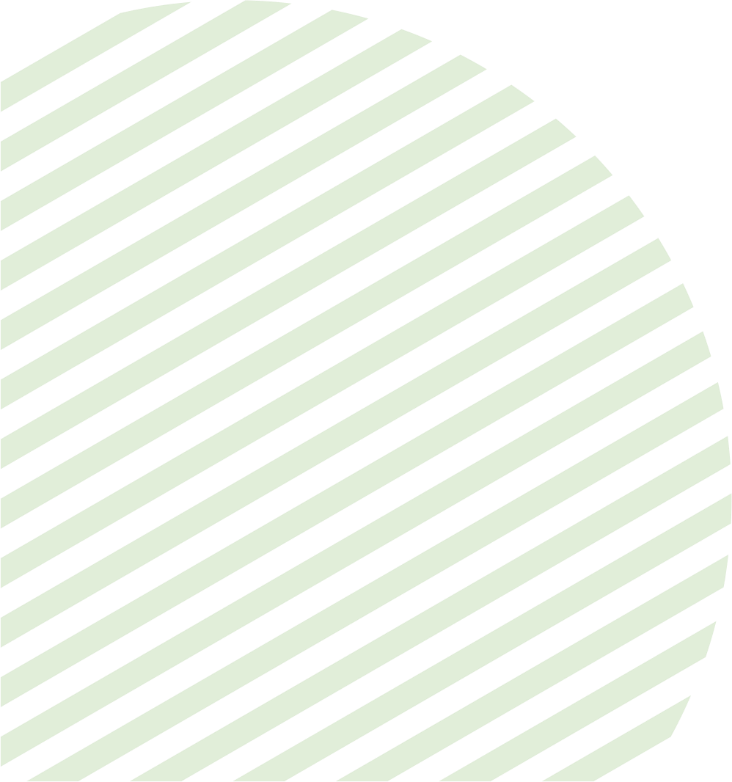 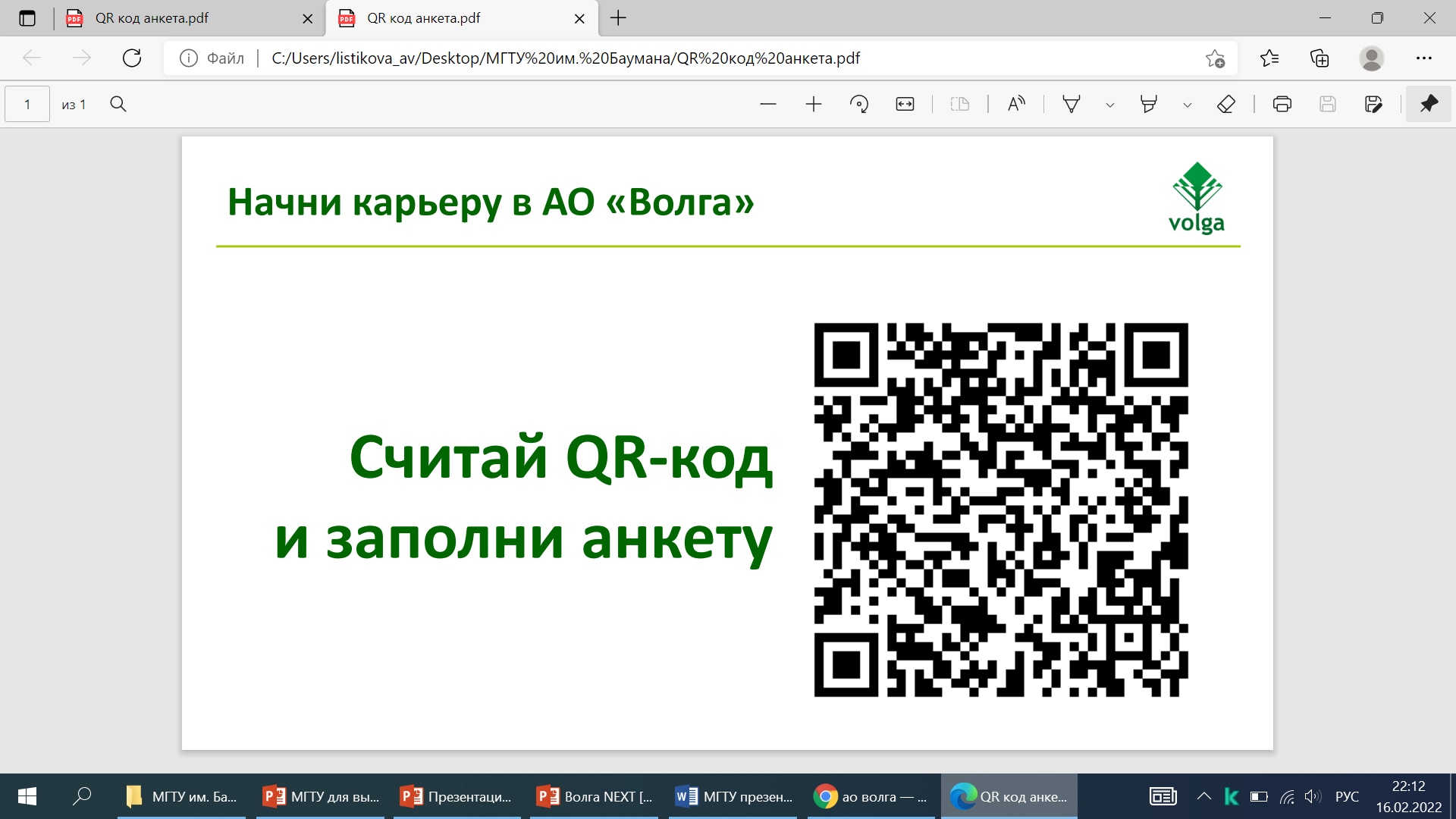 Считай QR-код и заполни анкету
Наши контакты: Тел.: +7 (83144) 9-36-73, e-mail: listikova_av@volga-paper.ru, www.volga-paper.ru
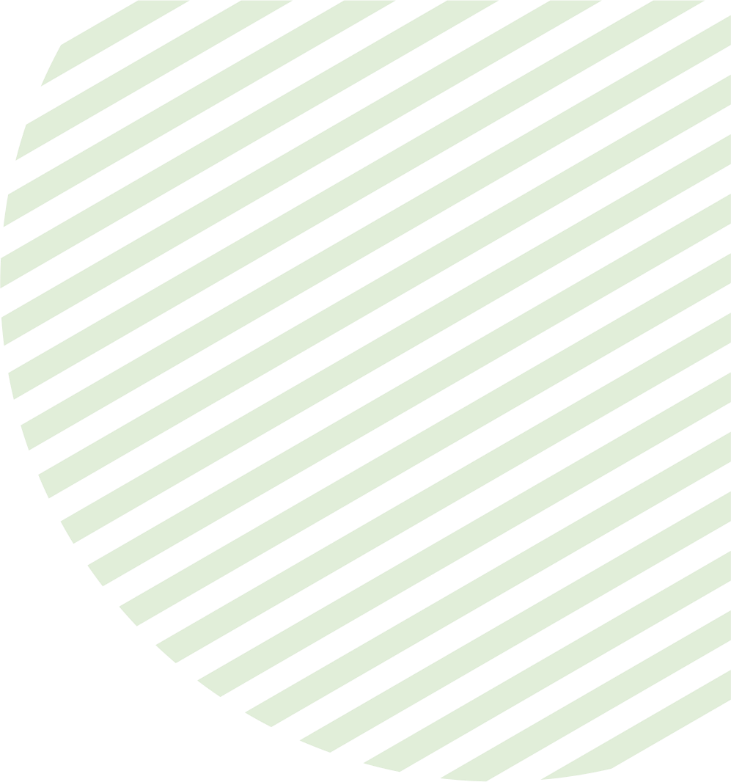 АО «Волга» Собеседование. Отвечаем правильно
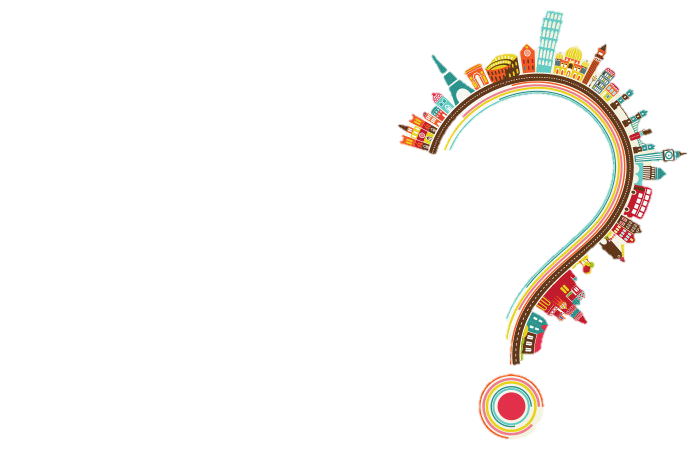 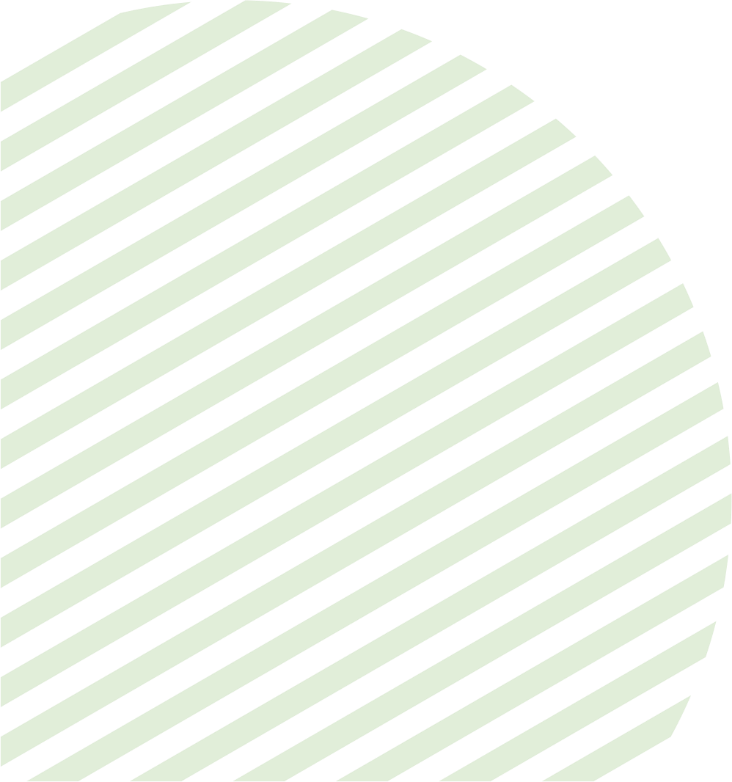 А что бы спросил ты, если бы проводил собеседование
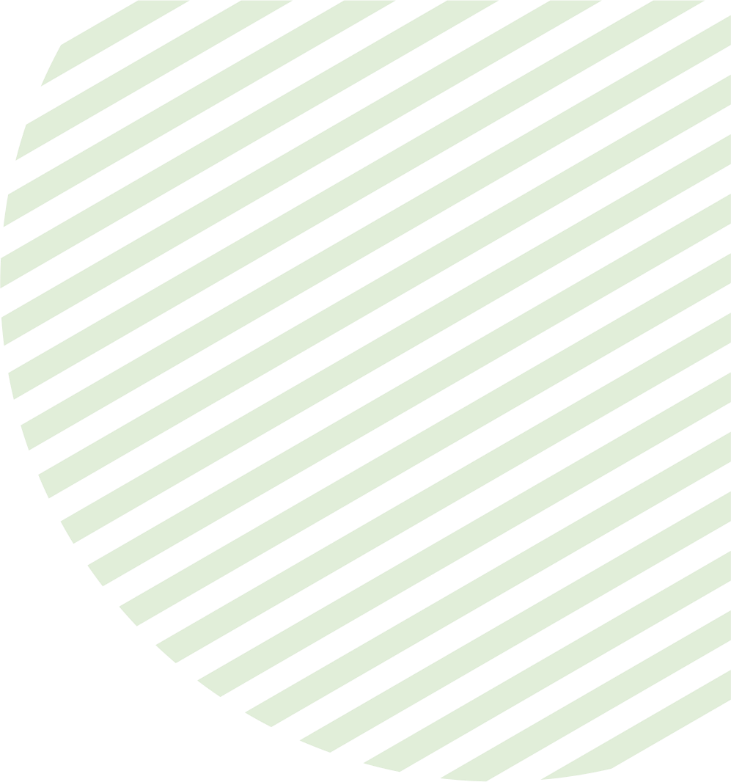 АО «Волга» Собеседование. Прямые вопросы
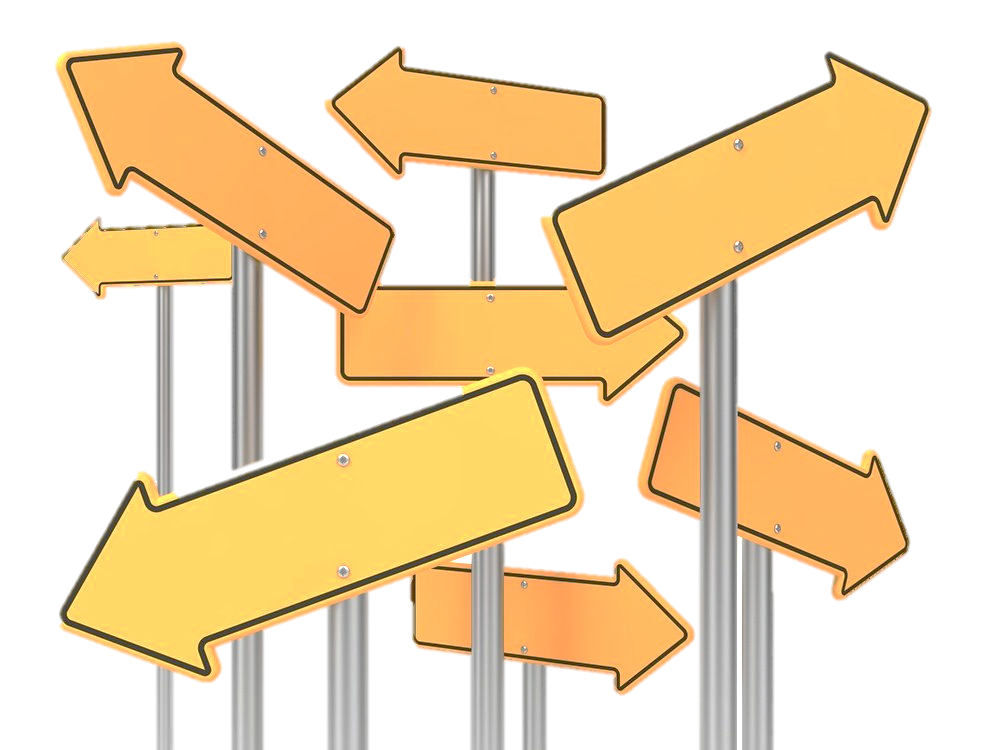 Поведение
Биография
Личные особенности
Мотивация
Профессиональное соответствие
АО «Волга» Собеседование. Прямые вопросы
Приведи пример, когда ты сделал больше, чем требовалось
Почему ты уволился с последнего места работы?
Каковы твои сильные стороны?
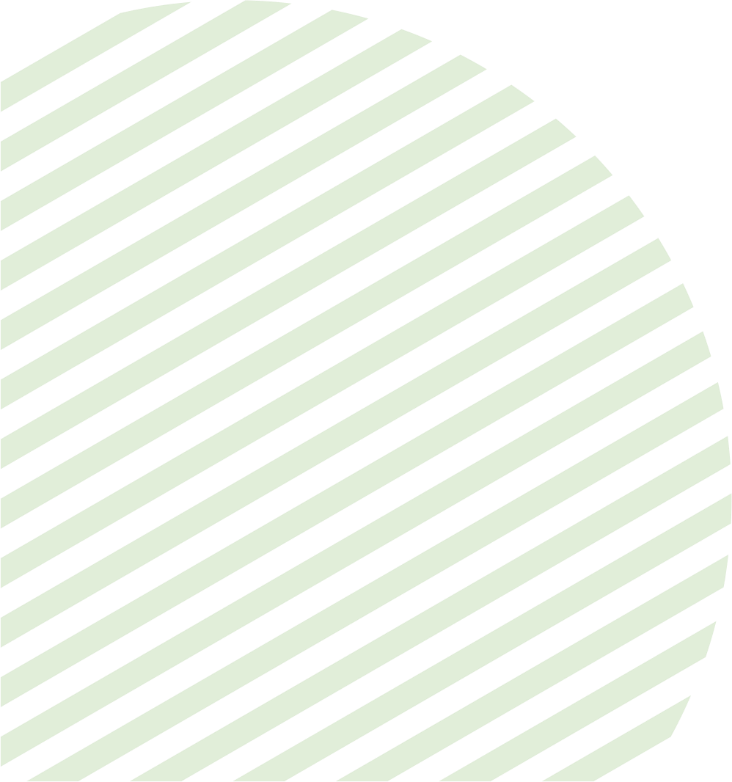 Расскажи принцип работы турбогенератора
Биография
Профессиональное 
соответствие
Поведение
Мотивация 
Личные особенности
Что тебе в первую очередь вспоминается из детства?
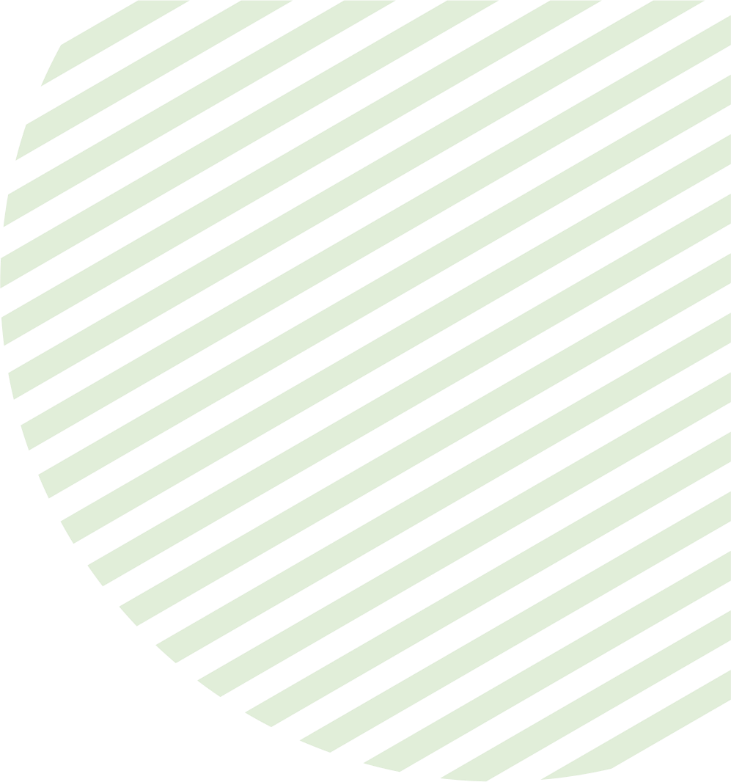 АО «Волга» Собеседование. Кейс-вопросы
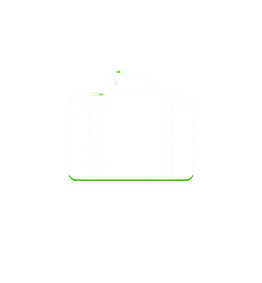 Что делать, если….
Профилактика – расскажи, что должно быть сделано, чтобы такого не случилось
1-е решение - с учетом профилактики
2-е решение - обращение за советом 
3-е решение – использование ресурсов
Контроль результатов
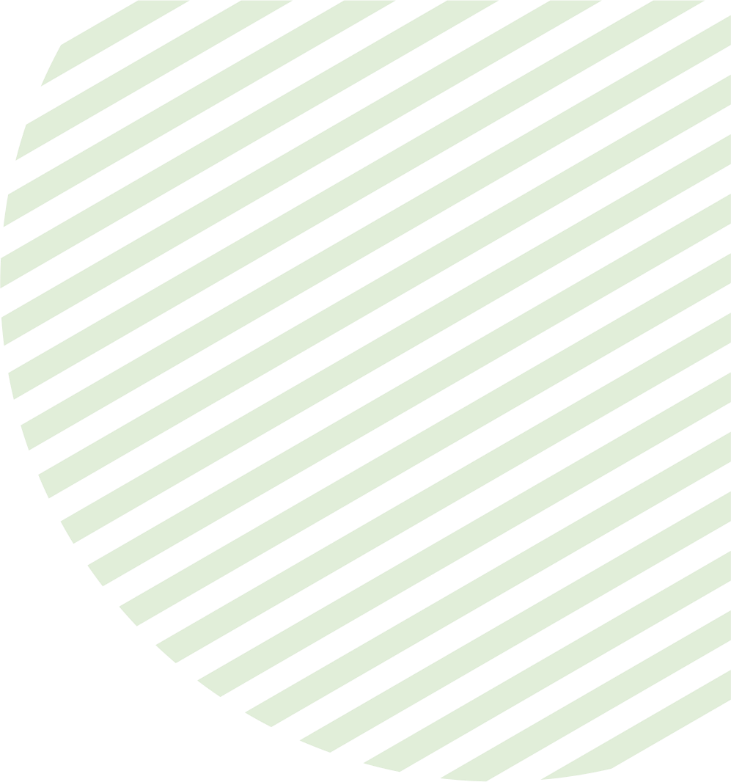 АО «Волга» Собеседование. Проективные вопросы
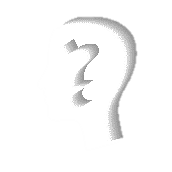 Вопрос не о себе, а о людях вообще или о ком-то в частности
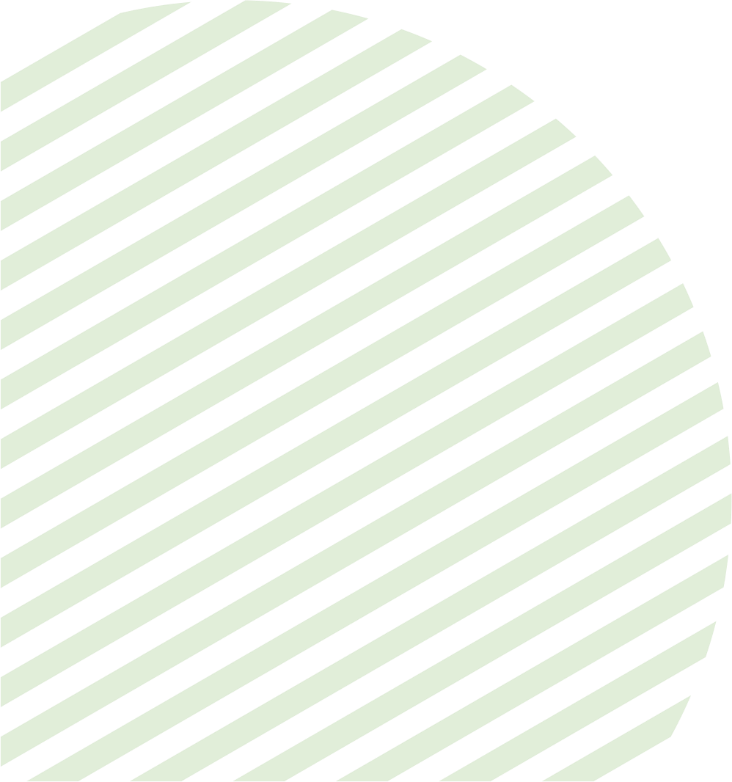 Почему (из-за) чего что-то происходит?
Что побуждает людей делать…?
Почему одни люди «Да», а другие – «Нет»?
Что такое хороший..?
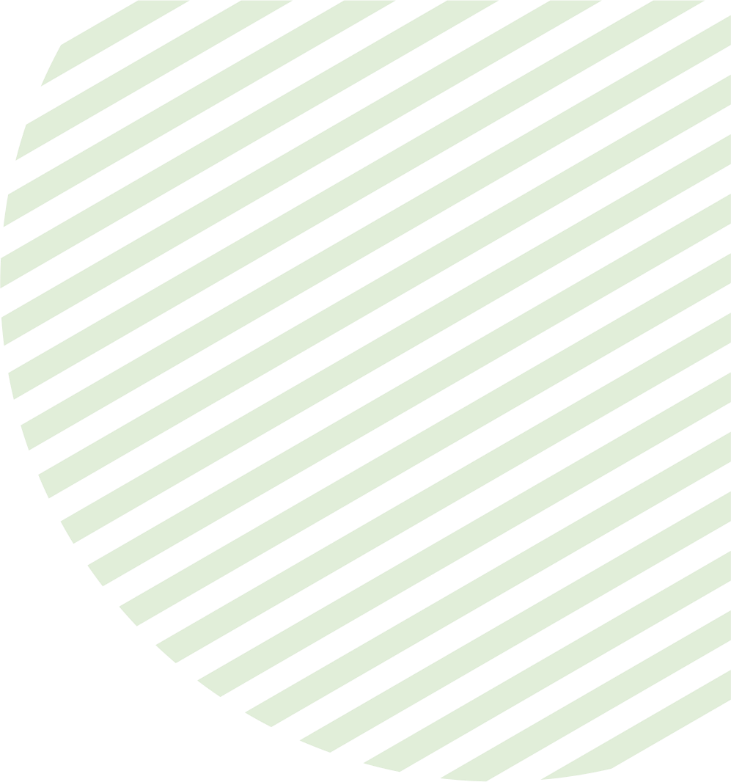 С какой целью задают такой вопрос?
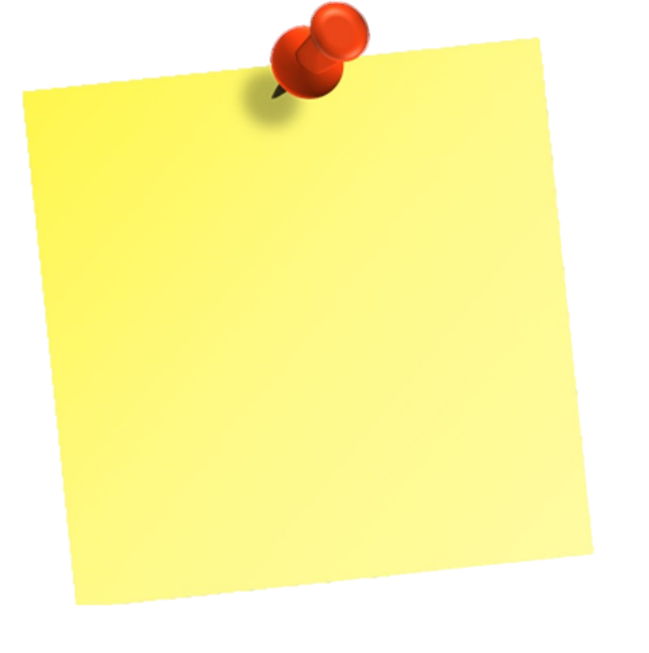 Почему канализационные люки круглые?
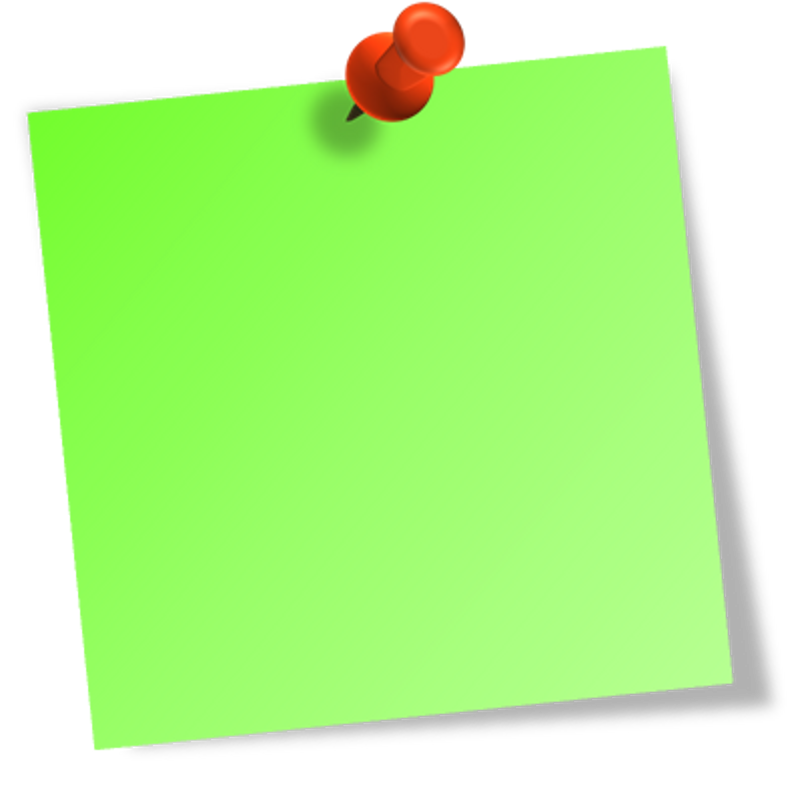 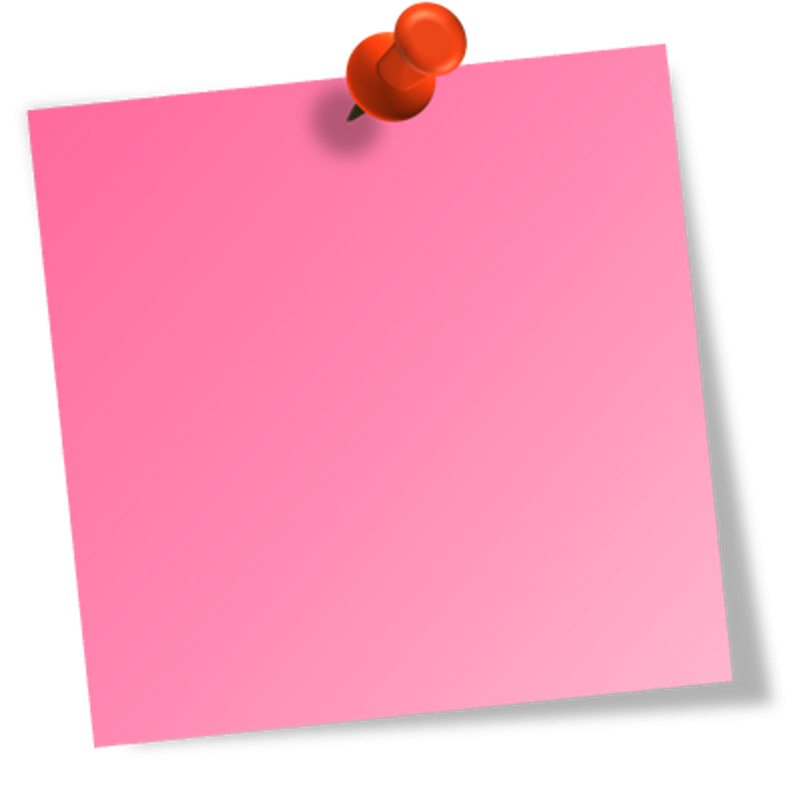 Опишите желтый цвет слепому человеку
Сколько бы книг поместилось в эту комнату?
АО «Волга» Собеседование. Отвечаем правильно
Старайся понять суть вопроса
Вопросы бывают разные
Прямые вопросы – недвусмысленные, о тебе
Вопросы-кейсы – проверяют умение решать проблемы
Проективные вопросы – не о тебе, но оценивают твои предпочтения и мотивацию
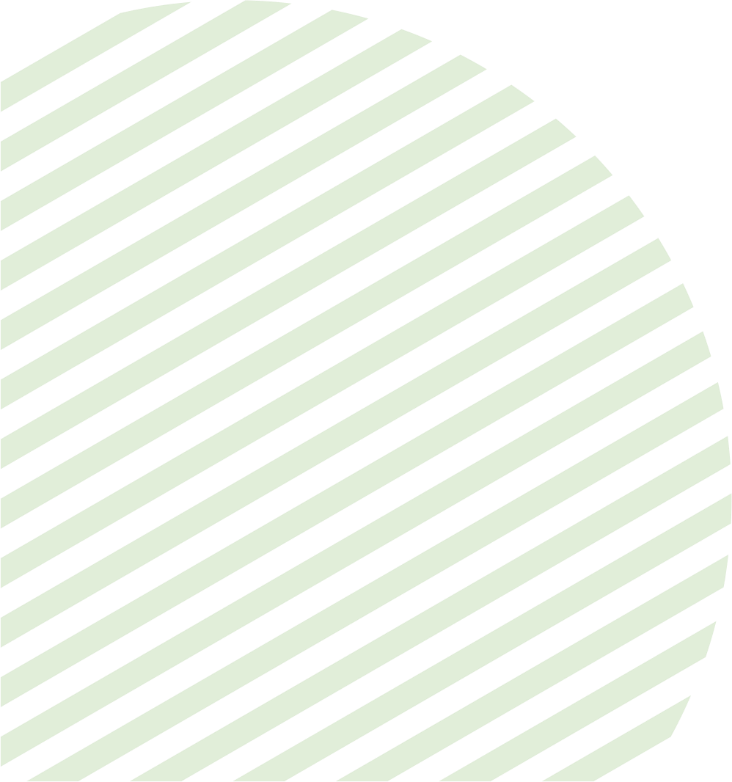 Наши контакты: Тел.: +7 (83144) 9-36-73, e-mail: listikova_av@volga-paper.ru, www.volga-paper.ru
Приходи на собеседование. 
Попробуй себя в АО Волга.
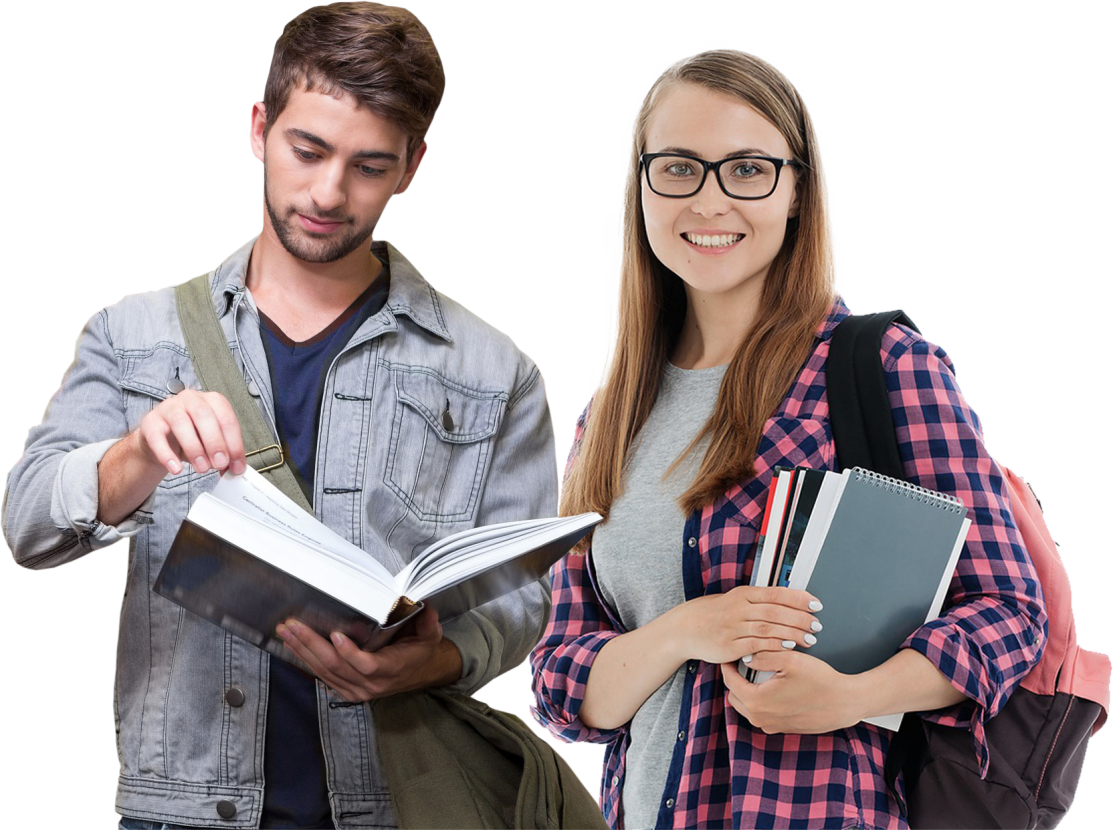 Приглашаем 
студентов 
и выпускников 
на стажировки 
и вакантные 
должности
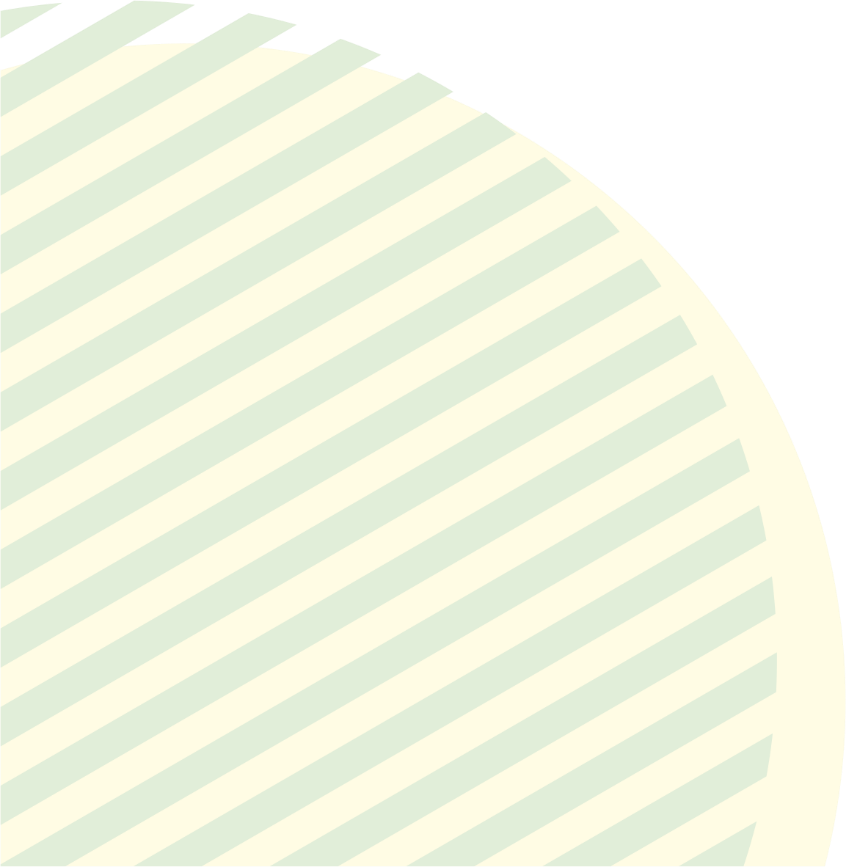 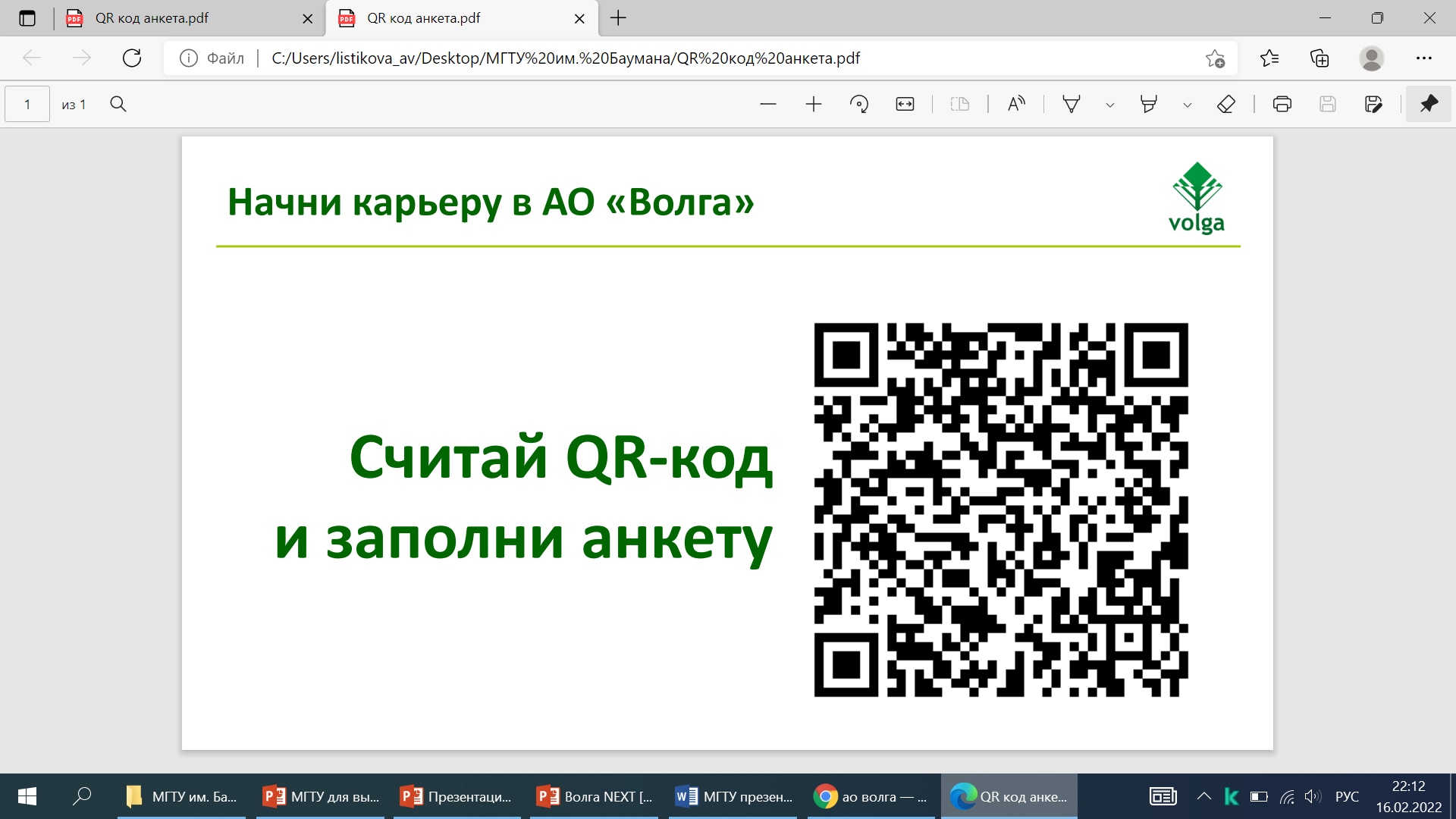 Телефон: 
8 (83144) 936-73